Les solides
Définition: 

Un solide est une forme géométrique qui a 3 dimensions: la largeur, la longueur et la hauteur.
Chaque solide est composé de figures planes et possède des caractéristiques particulières. Certains solides sont des solides droits (comme le cube) quand 2 faces sont parallèles et superposables.
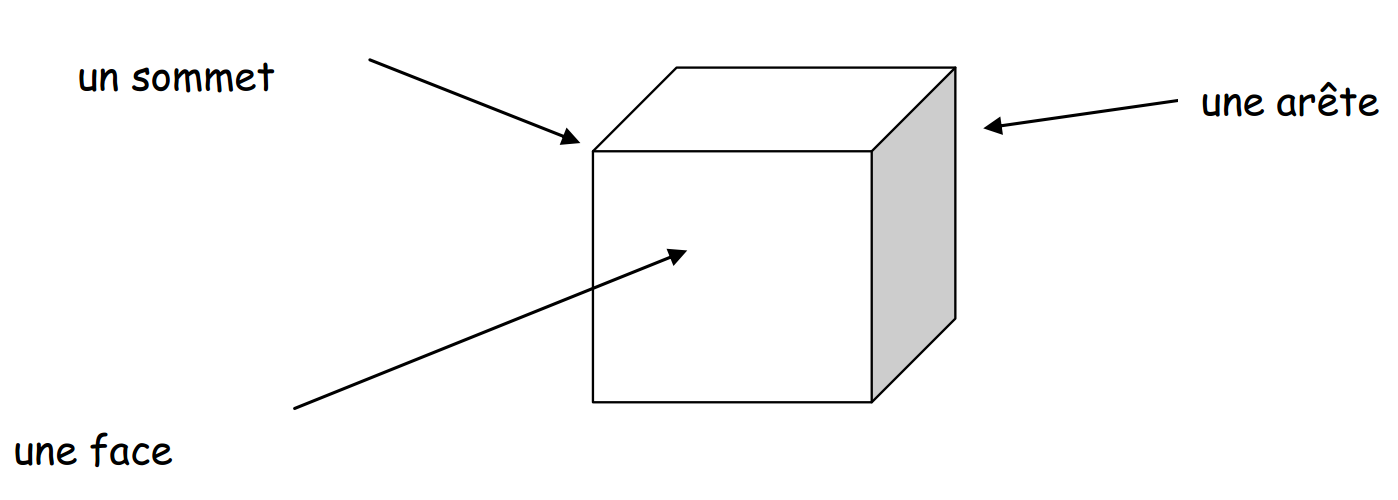 Quelques solides: 

Les polyèdres: toutes les faces sont planes















Les non polyèdres: solides ayant des formes arrondies et une surface courbe.
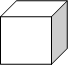 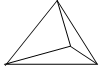 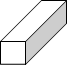 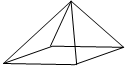 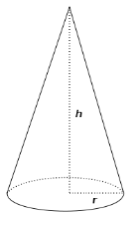 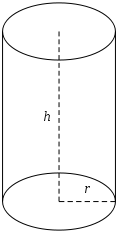 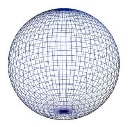 Les solides
Définition: 

Un solide est une forme géométrique qui a 3 dimensions: la largeur, la longueur et la hauteur.
Chaque solide est composé de figures planes et possède des caractéristiques particulières. Certains solides sont des solides droits (comme le cube) quand 2 faces sont parallèles et superposables.
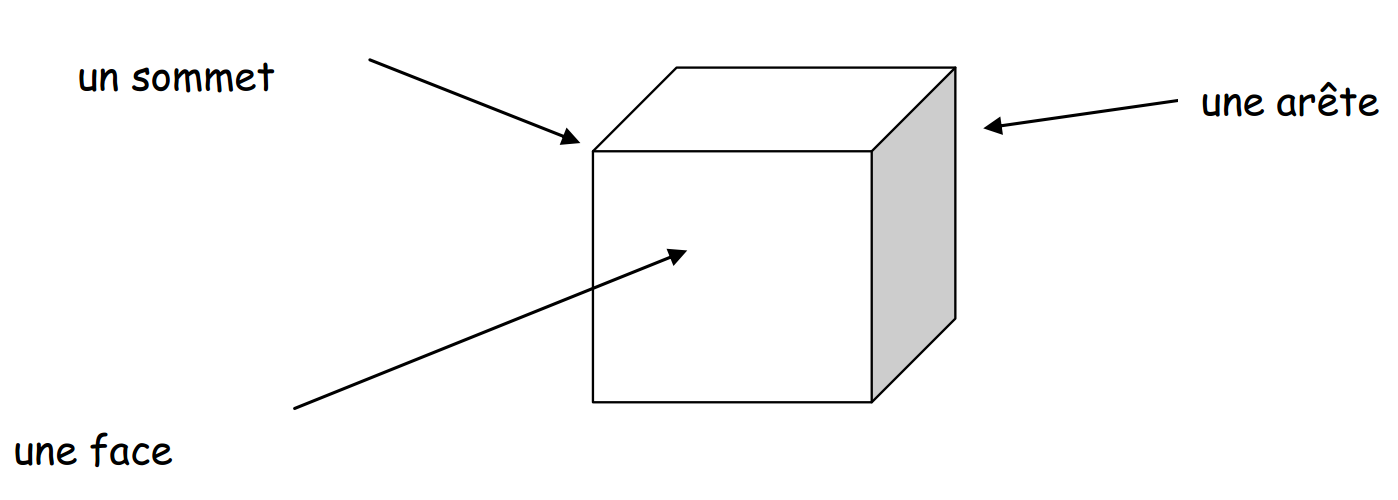 Quelques solides: 

Les polyèdres: toutes les faces sont planes















Les non polyèdres: solides ayant des formes arrondies et une surface courbe.
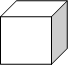 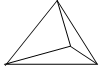 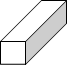 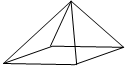 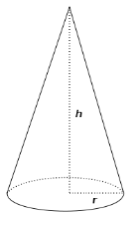 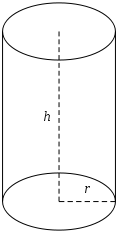 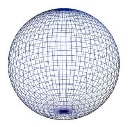 Les patrons des solides: 
Le patron d’un solide est un dessin qui permet, en le pliant, de former le solide.
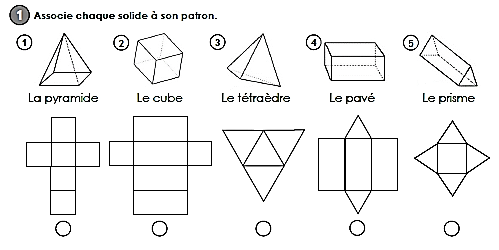 Les patrons des solides: 
Le patron d’un solide est un dessin qui permet, en le pliant, de former le solide.
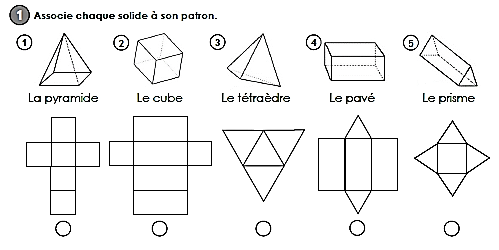